TOMA DE DECISIONES | EVALUAR OPCIONES Y CONSECUENCIAS
LOS AMIGOS
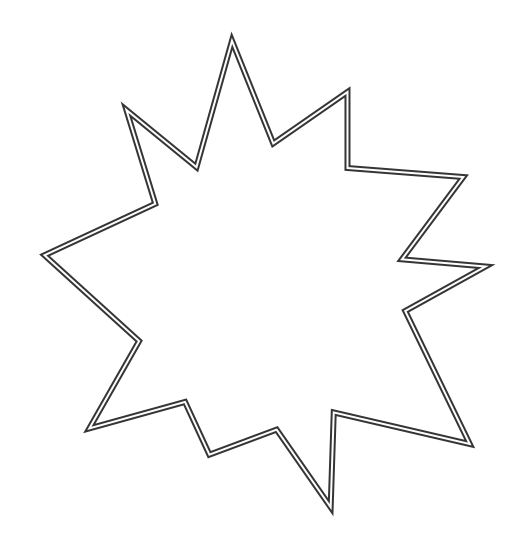 Desde que tienes uso de razón, este amigo ha ido a tus fiestas de cumpleaños. Siempre está allí para escuchar cuando alguien necesita un amigo. Es el único en tu grupo de amigos que nunca ha ido a un concierto y realmente no le gusta mucho la música. Quiere ir a este concierto porque no se quiere perder la diversión.

Esta amiga es una gran narradora y cuenta chistes muy divertidos. Esta es su banda favorita y ha estado hablando del concierto por meses. Es muy divertida, pero siempre roba cuando van a alguna tienda. Parte del motivo por el que está ansiosa por ir al concierto es que la emocionan los artículos que les robará a los vendedores. 

Esta amiga es muy responsable y tiene calle. Todos los padres la adoran. Si va al concierto, todos pueden quedarse hasta tarde cuando termine. Los padres sienten que, si esta amiga va al concierto, todos van a estar seguros.  También es algo marginada; no siempre es divertido pasar tiempo con ella. Últimamente, ha estado juntándose menos con el grupo.

Este amigo es el que más dinero tiene en el grupo y siempre lo gasta en sus amigos. Sabes que, si va al concierto, comprará recuerdos y comida. Este amigo también tiene que regresar temprano a casa. Si va al concierto, tendrán que irse antes de que termine.
Recuerda...
¡Solo dos de estas personas pueden ir al concierto! ¿A quiénes eliges?
ANUNCIO FINAL
Estas dos personas 
irán al concierto:
© 2022 OVERCOMING OBSTACLES
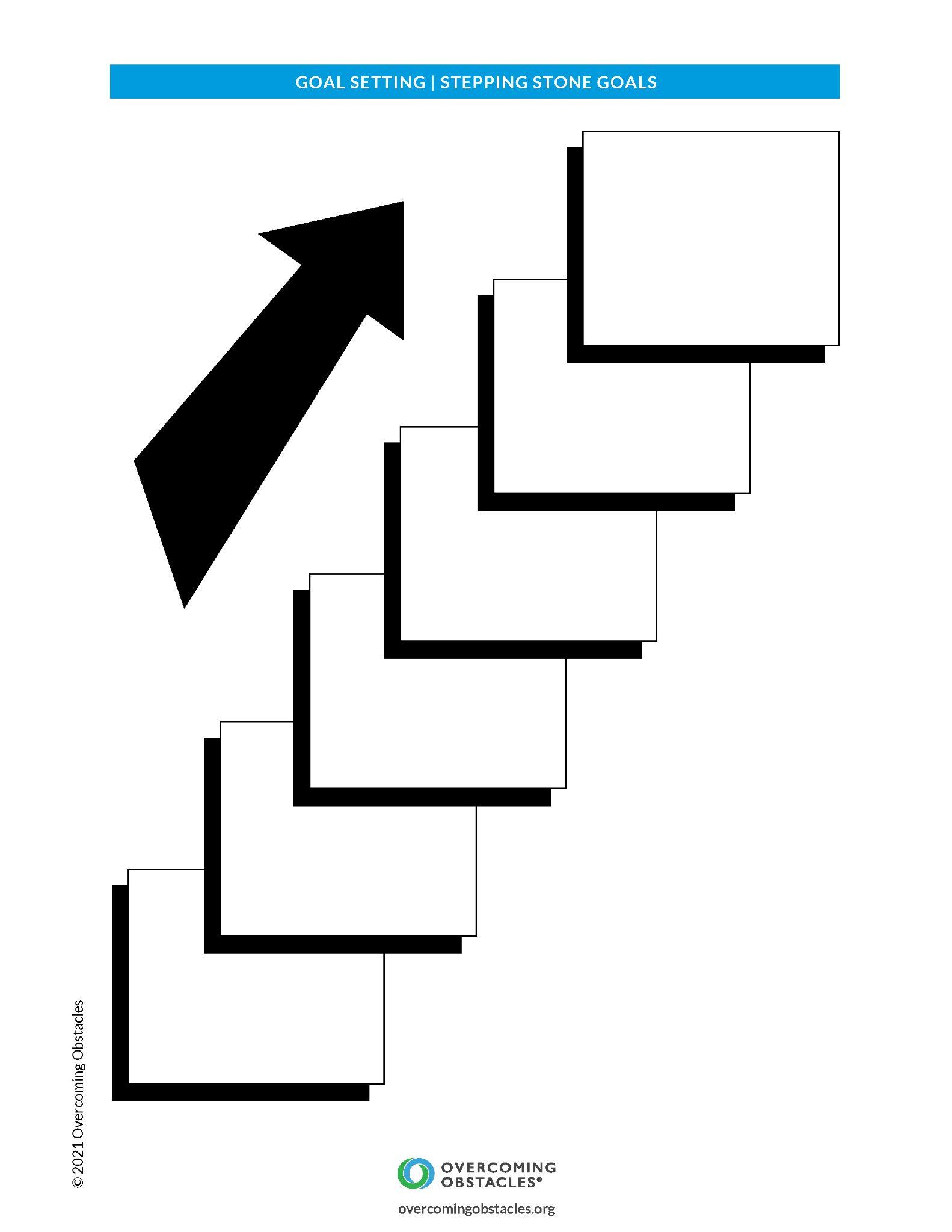